What is the Attendance Tool? And what is the theory behind it ?
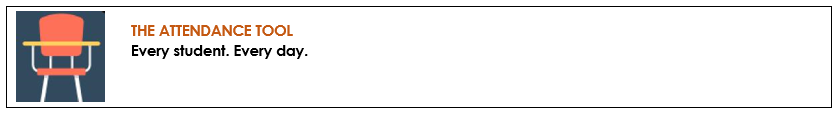 How might we reduce chronic absenteeism with behavioral science?
1. School Dashboard
2. Nudges to Families
3. State Leaderboard
Introduces competition 

School comparison to state mean and top 10% of schools

Sortable statewide listing of absence rates
Easy to read display of school level statistics

Comparison to last year

Charts absences over time
Reminders that raise awareness 

Proven effective

Targets parental misunderstanding of absences
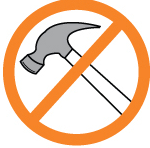 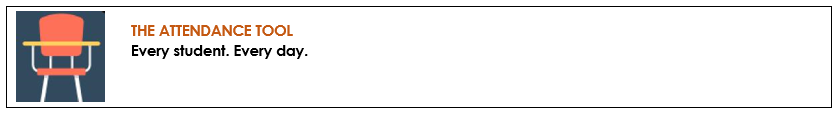 Each day school leaders can see how many days of school each student has missed in the current year.
Real time student-level attendance
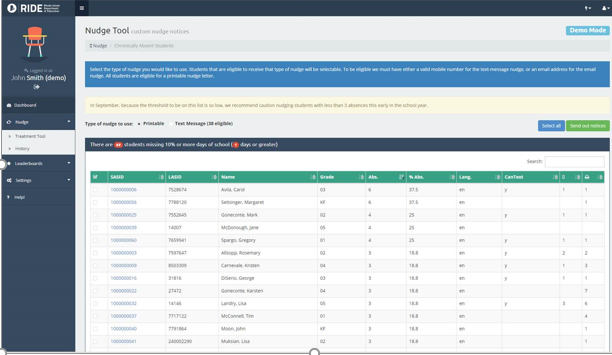 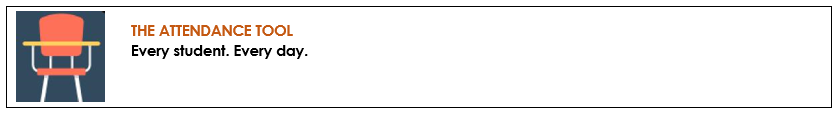 The school leader can select which students to nudge. Leaders can select only specific students or can select all students. Text messages to parents are short, positive and compare the student’s attendance to his/her peers.
Nudge Text Message
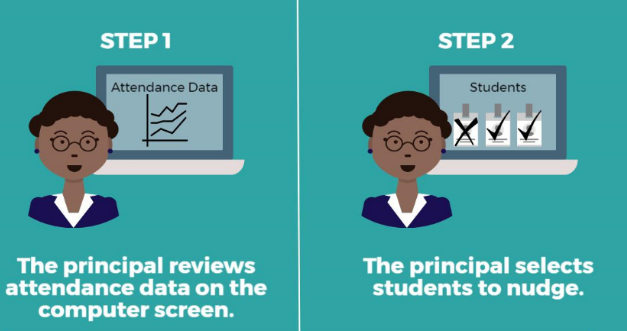 [Speaker Notes: Each phase we will understand challenges and ways to improve:  
Delivery 
Paper
Text capacity
Parent reaction
Student reaction
LEA/Community reaction
Impact]
Backpack letters compare the student to typical students in the school and the state average. It is similar to the letters sent out by National Grid.
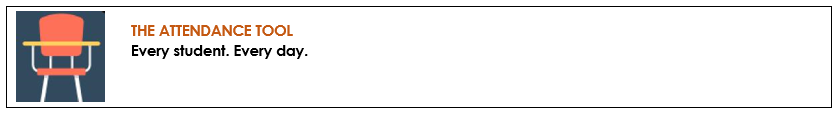 Backpack Letter
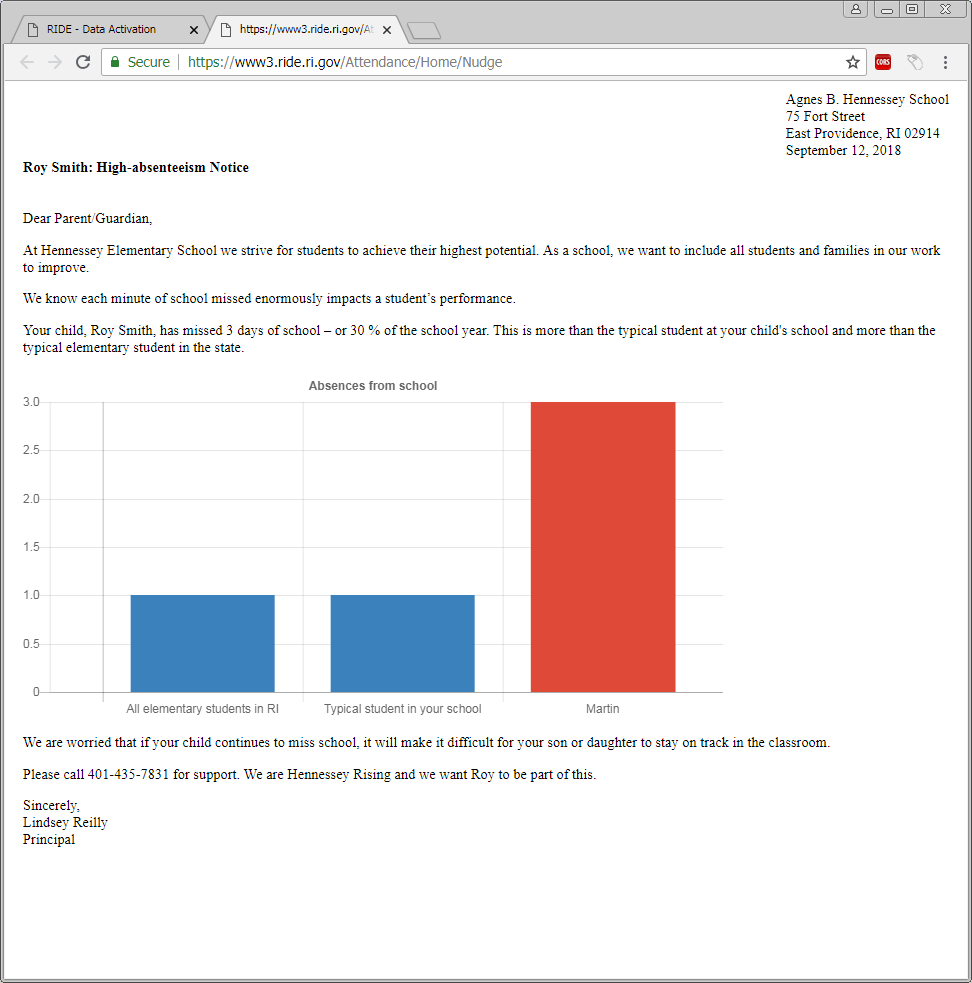 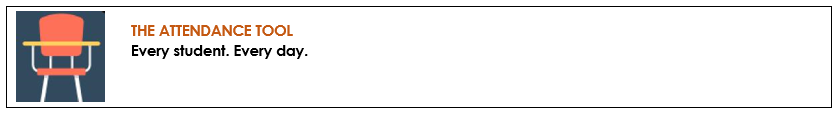 School Leaders have a history of all texts and backpack letters they send throughout the year.
Parent Outreach History
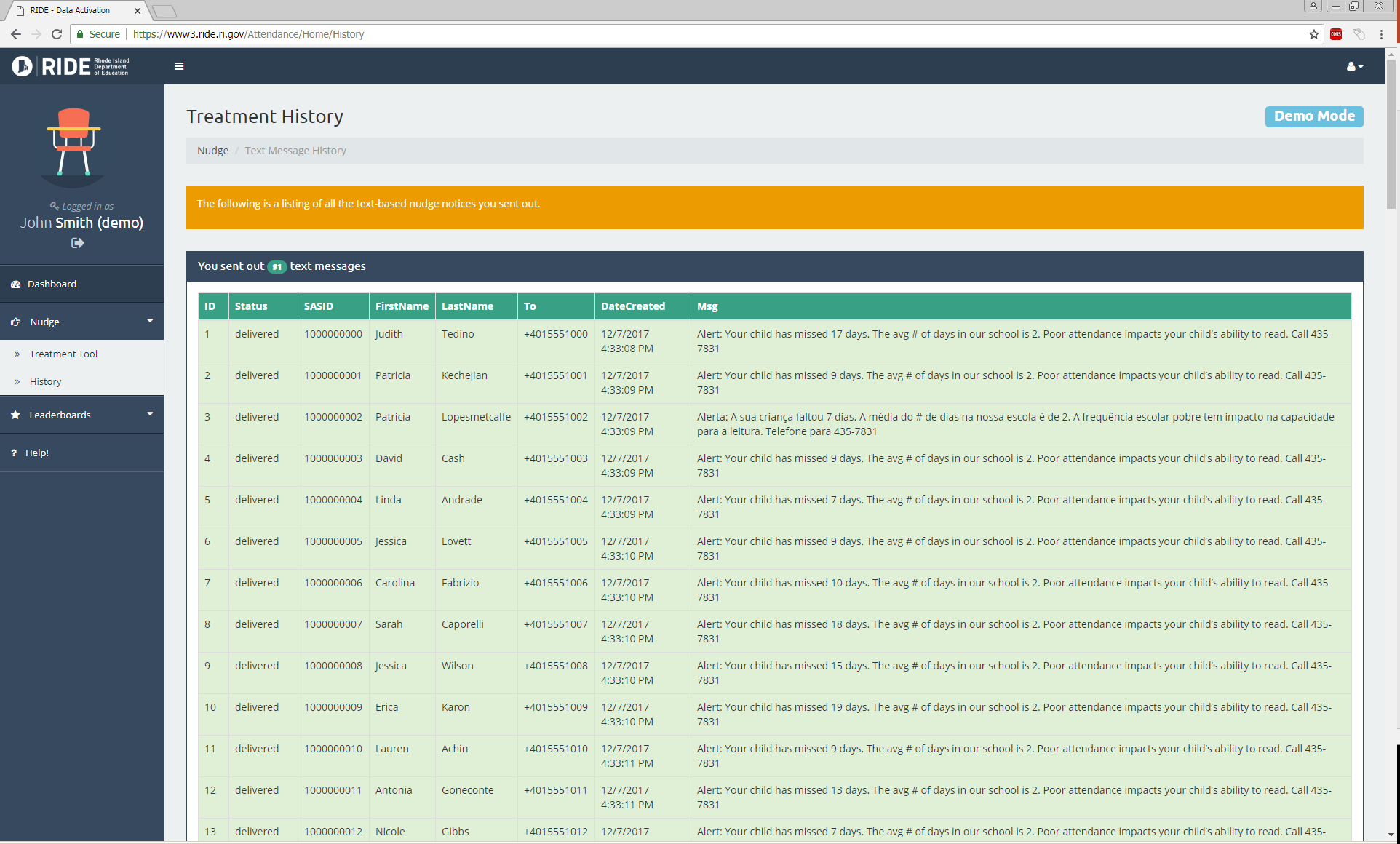 A school dashboard allows leaders to compare to last year and to the state. The chart at the bottom shows the number of absences each day so that users can look for attendance patterns.
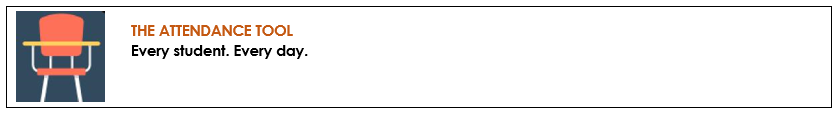 School Attendance Dashboard
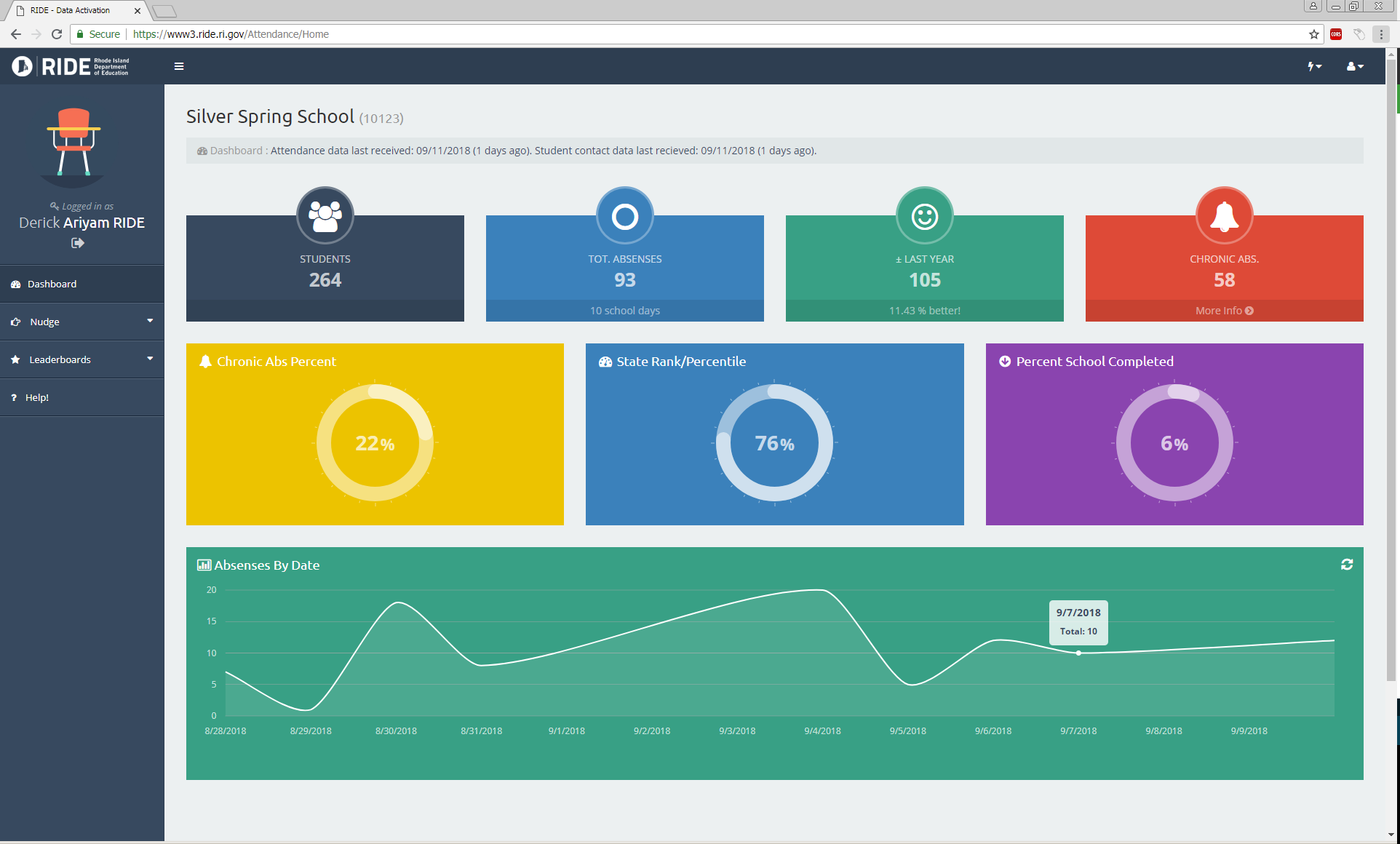